Project #:4 Reinforcement learning for disaster resilient micro-grid management

REU Students: Paco-Jaleel Balthazar, Anthony Bishop-GylysFaculty mentor(s): Qun Zhou Sun, Damla Turgut.
Week # 1(May 16 - May 20) 
Accomplishments:
Literature Review on relevant topics
Integration of microgrid simulator
Began formatting the test data sets for simulator
Began development of algorithm

Problem & Solutions
Problem: Electrical data during natural disasters is sparse. 
Solution: Electrical data can be generating by simulation using real weather data

Plans for next week:
Collect all weather and grid data from recent natural disasters, to be formatted and run through the simulator.
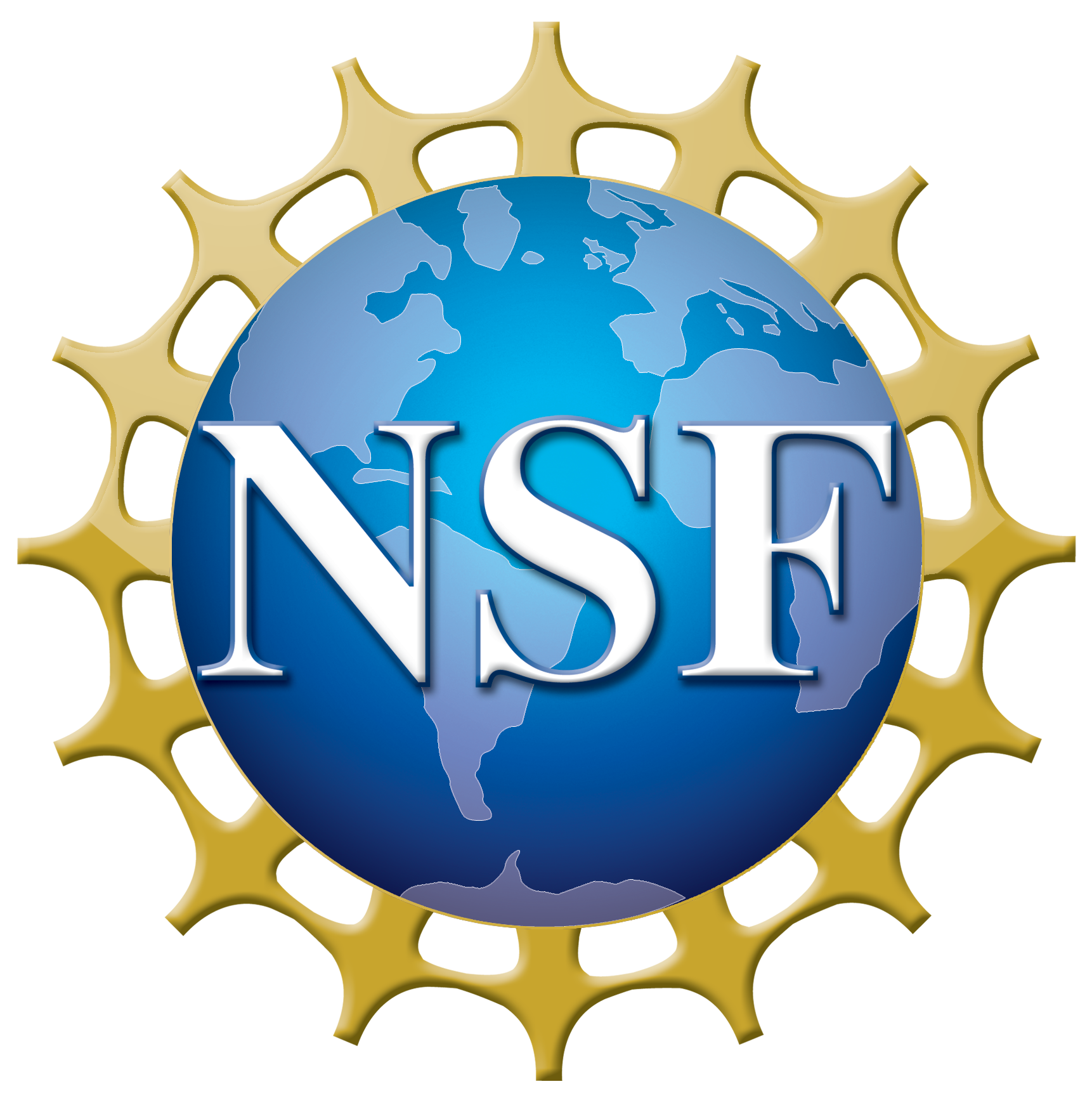 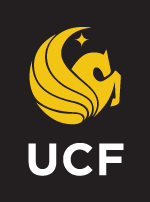 NSF REU Research Experience on Internet of Things 2021